Pengujian Substantif Aktiva Tidak Berwujud
Pertemuan ke-8
Jurnal Transaksi Aktiva Tidak Berwujud
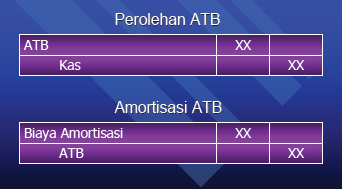 Karakteristik Aktiva Tidak Berwujud
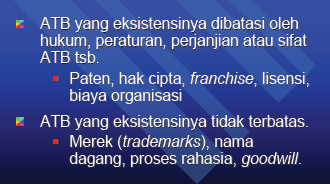 Prinsip Akuntansi Aktiva Tidak Berwujud
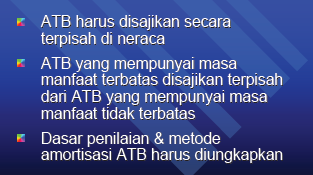 Tujuan Audit Aktiva Tidak Berwujud
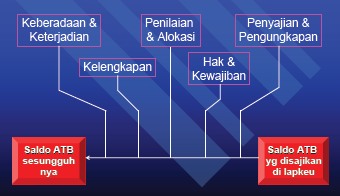 Asersi Manajemen pada ATB
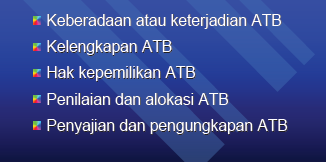 Tujuan Pengujian Substantif Aktiva Tetap Berwujud
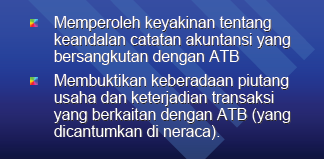 Tujuan Pengujian Substantif Aktiva Tetap Berwujud
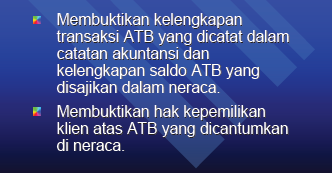 Tujuan Pengujian Substantif Aktiva Tidak Berwujud
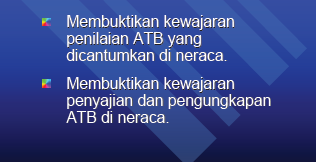 Program Pengujian Substantif Aktiva Tidak Berwujud
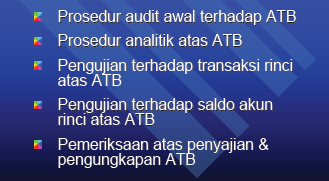 Prosedur Audit Awal Aktiva Tidak Berwujud
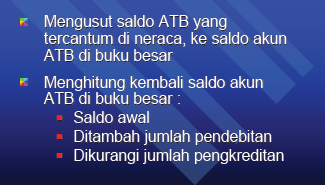 Prosedur Audit Awal Aktiva Tidak Berwujud
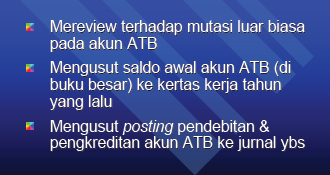 Prosedur Analitik pada Aktiva Tidak Berwujud
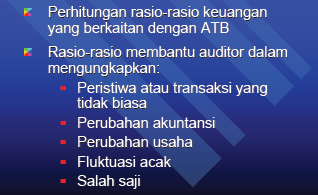 Pengujian transaksi rinci Aktiva Tidak Berwujud
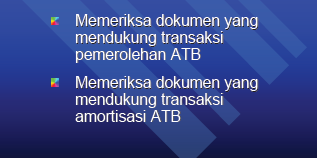 Pemeriksaan dokumen pendukung pemrolehan Aktiva Tidak Berwujud
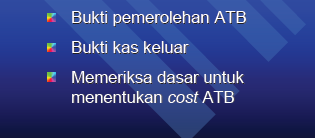 Pemeriksaan dokumen pendukung amortisasi Aktiva Tidak Berwujud
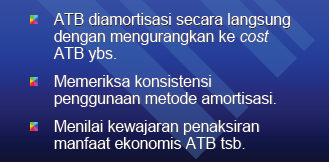 Pengujian Saldo Akun RinciAktiva Tidak Berwujud
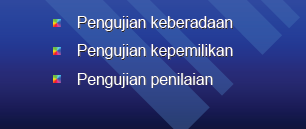 Pengujian Keberadaan & Kepemilikan Aktiva Tidak Berwujud
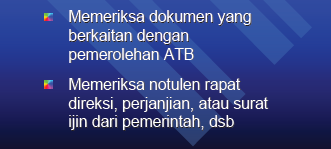 Pengujian Penilaian Aktiva Tidak Berwujud
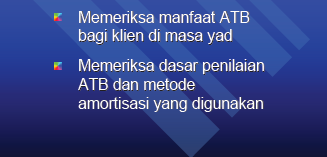 Pengujian Penyajian & Pengungkapan Aktiva Tidak Berwujud
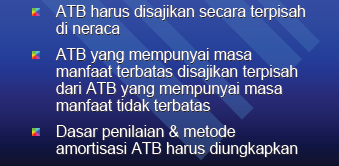 THANK YOU